Métodos Quantitativos
Contrato pedagógico – 2020.02 – 2ª. noturno
Prof. Me. Diego Fernandes Emiliano Silva
Contrato Pedagógico
Prof. Me. Diego Fernandes Emiliano Silva
1
01. Horário das aulas
Horários:
1ª aula: 	19:10 – 20:25
Intervalo:	20:25 – 20:45
2ª aula:	20:45 – 22:00
Contrato Pedagógico
Nome do professor
2
02. Avaliações
Avaliações:
Provas oficiais
Trabalhos parciais
Atividades do AVA

Avaliações transversais:
Desafio Nota Máxima
Estudo Dirigido do semestre
Observações:
Toda a comunicação para a realização dos trabalhos e provas serão dadas durante as aulas, e sempre reforçadas, com pelo menos 7 dias de antecedência, dentro do AVA.

Não existe reposição de trabalho não entregue.
Contrato Pedagógico
Nome do professor
3
03. Aprovação
Pontuação mínima: 	6.000 pontos

Mínimo em provas:	1.500 pontos para nível 1
			2.500 pontos para nível 2

Frequência mínima: 	75%

Observações: 
Enquanto as aulas forem ministradas de modo remoto (via TEAMS), ou até que hajam novas comunicações oficiais da unidade, as frequências não serão computadas.
Turma será informada em breve se a disciplina é de nível 1 ou nível 2.
Contrato Pedagógico
Nome do professor
4
04. Para aprovação
Disciplinas de nível 1
Disciplinas de nível 2
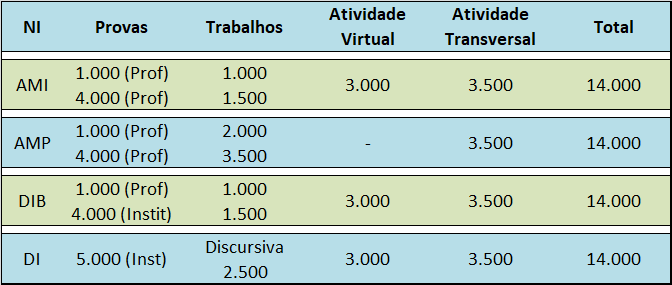 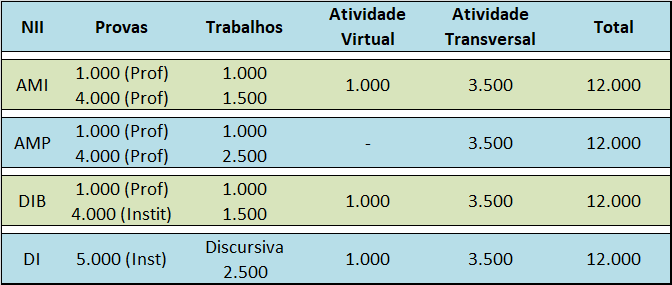 Contrato Pedagógico
Nome do professor
5
05. Regras para as avaliações
Individual, sem consulta e sem compartilhamento de material.

Cada aluno deve providenciar o seu próprio material para a realização da prova. Os materiais permitidos para a data de avaliação são: caneta, lápis, borracha e calculadora.

Alunos que forem pegos colando ou passando cola terão as suas provas zeradas.
Contrato Pedagógico
Nome do professor
6
06. Segunda chamada / exame
Segunda chamada: somente para os alunos que perderam alguma prova oficial.

Exame: somente para os alunos que não atingirem a média pelos critérios estabelecidos (geral e mínimo em provas), e que tenham pelo menos 1.000 pontos acumulados.

Conteúdo da segunda chamada / exame: Toda a matéria.
Contrato Pedagógico
Nome do professor
7
07. Para aprendizagem plena
Pré-aula: Realizar leitura e atividade diagnóstica da seção do encontro.

Aula: Participar da aula, discutir os conteúdos, realizar as atividades propostas, e sanar as dúvidas que possam surgir.

Pós-aula: Realizar a atividade de aprendizagem da seção.
Contrato Pedagógico
Nome do professor
8
08. Da comunicação
Orientações gerais:  
Recados e comunicações importantes: serão dadas durante a aula, e reforçadas dentro do AVA.
Dúvidas: serão tiradas durante a aula.

Se o aluno perder alguma comunicação, ele poderá:
Verificar se existem comunicados no AVA; 
Assistir ao encontro que ficará gravado;
Perguntar para os seus colegas de turma;
Anotar o questionamento e sanar a dúvida com o professor durante o próximo encontro.
Contrato Pedagógico
Nome do professor
9
09. Ementa da disciplina
Unidade 1: Função afim e função quadrática
1.1: Função
1.2: Função afim
1.3: Função quadrática
1.4: Sinal, mínimo e máximo da função quadrática

Unidade 2: Estatística descritiva
2.1: Amostragem
2.2: Métodos tabulares e métodos gráficos
2.3: Medidas de posição
2.4: Medidas de dispersão
Contrato Pedagógico
Nome do professor
10
10 – Cronograma (previsto)
Contrato Pedagógico
Nome do professor
11
Dúvidas ?
Contrato Pedagógico
Nome do professor
12